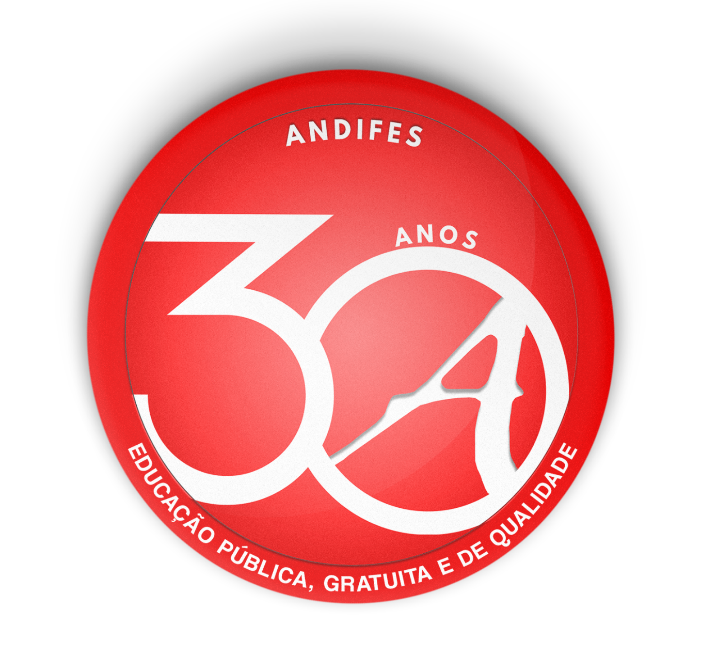 Audiência Pública “a burocracia na pesquisa de ciência e inovação no Brasil”.
COMISSÃO DE CIÊNCIA E TECNOLOGIA, COMUNICAÇÃO E 
INFORMÁTICA (CCTCI)
30/05/2019
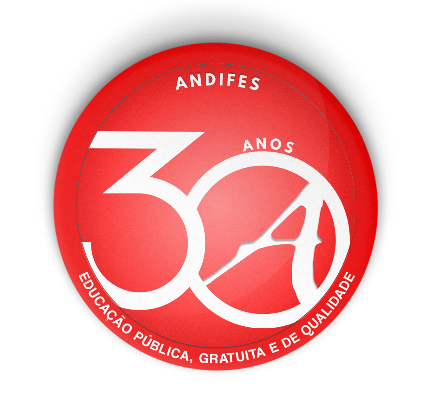 No Brasil quem faz pesquisa,  ciência, tecnologia e inovação é o setor Público.
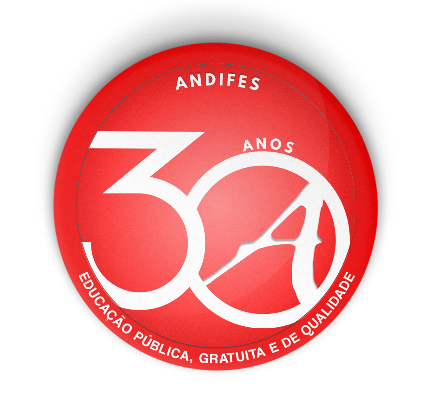 1. BREVE HISTÓRICO    

1993 – A Lei de Licitações - nº 8.666/93 como norma geral;
1994 – Lei das Fundações - nº 8.958/94;
2004 – Lei de Inovação - nº 10.973/04;
2005 – Lei do Bem - nº 11.196/05;
2012 – Cartilha da CGU/MEC;
2013 – Criação da EMBRAPII -  OS;
2013 – Lei da Nova Carreira Docente – nº 12.772/13;
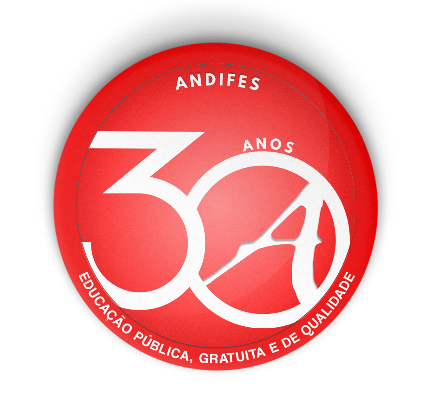 2014 – Decreto das Fundações - nº 8.241/14
2015 – Emenda Constitucional nº 85;
2016 – Marco Legal 13.243/16;
2018 – Decreto 9.283/18;
No mesmo período uma profusão de Portarias, Acórdãos e Sanções.
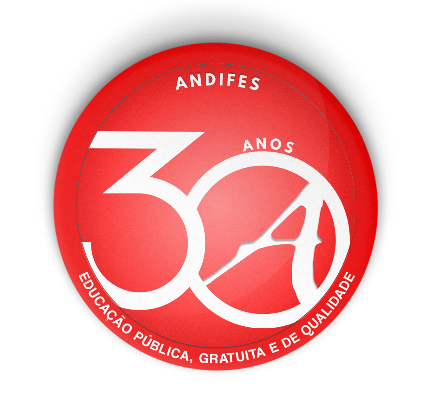 2. 2016 – UM ANO ESPECIAL 
Janeiro – Marco Legal da Ciência, Tecnologia e Inovação (Lei 13.243/16);
Maio - Fusão do Ministério da Ciência, Tecnologia, Inovações e Comunicações;
Dezembro - Emenda Constitucional nº 95.
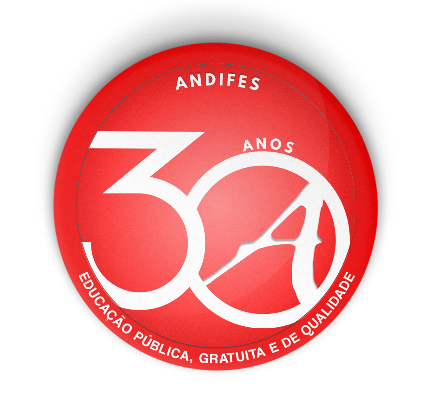 Nova Lei das Fundações de Apoio: articulação da CGU, do MCTI e do MEC promove a mudança 
https://www.cgu.gov.br/sobre/institucional/ministro/artigos/artigos-de-outros-dirigentes/nova-lei-das-fundacoes-de-apoio-articulacao-da-cgu-do-mcti-e-do-mec-promove-a-mudanca
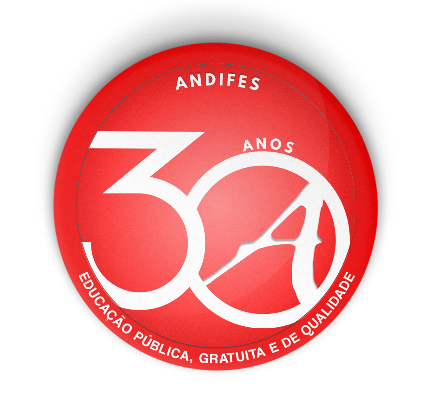 3. CONCLUSÃO  
Faltam leis? Quem aplica a lei? Quem paga?
Órgãos de controle não compreendem a natureza da atividade de pesquisa, ciência e inovação;
Burocracia é um problema;
Mas a falta de financiamento é um problema maior.
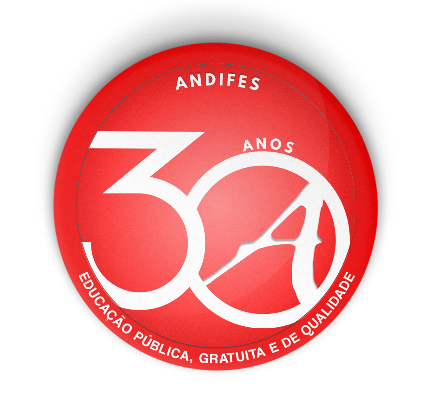 Obrigado!
Gustavo Balduino
Secretário Executivo

E-mail: andifes@andifes.org.br